Denver Broncos
Is this the year they win it all?
A fan since birth
Born with football in hand
Grew up watching Denver
Pretended I was on team 
Dress up every Sunday
Bleeding Orange and Blue
Faithful fans reject Division Rivals!
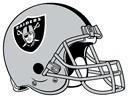 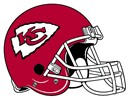 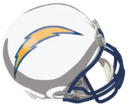 Denver’s Success
Denver has a storied legacy
Won 2 NFL Super Bowls
Won 7 AFC Conference Championships
Their last Championship was in 1998
Many say they’ll win this year
So…
Are they as good as 98’ team?
1998 vs. 2014
*2014 has 3 games remaining. So potential record is 13-3.
So will they win it all?
What will you do?
Will you convert to the truth?
Bronco fans are loyal = family!
Bronco fans weather it all!
Bronco fans are the best!
Join us! 
Be a winner!
Hope you were amused!
The Denver Broncos statistics and pictures were obtained through the team’s official website: http://www.denverbroncos.com/
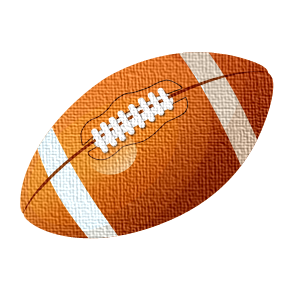 The End!
Go Broncos!